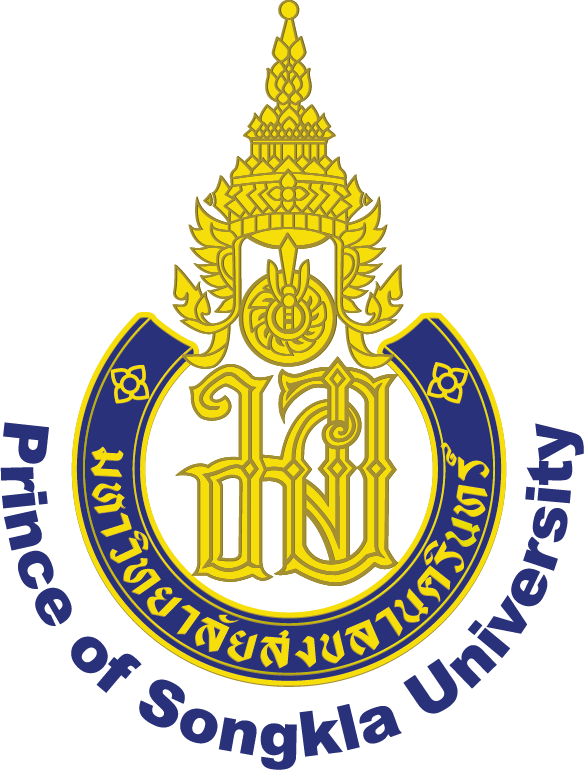 ระบบการคัดเลือกบุคคลเข้าศึกษาต่อในระดับมหาวิทยาลัย ปีการศึกษา 2562
Thai University Center Admission System(TCAS) ’62
เจษฎา โมกขกุล
ผู้ช่วยอธิการบดีฝ่ายการรับนักศึกษา
งานรับนักศึกษา กองทะเบียนและประมวลผล
มหาวิทยาลัยสงขลานครินทร์ อ.หาดใหญ่ จ.สงขลา
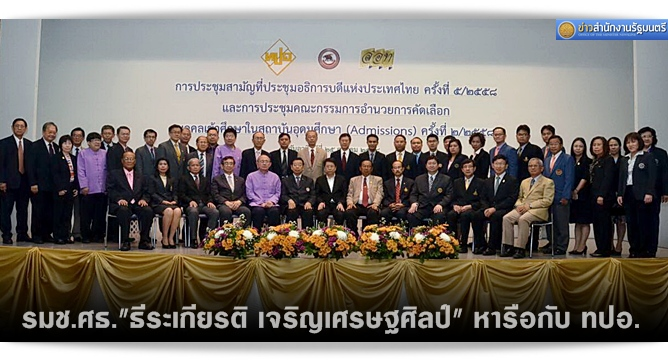 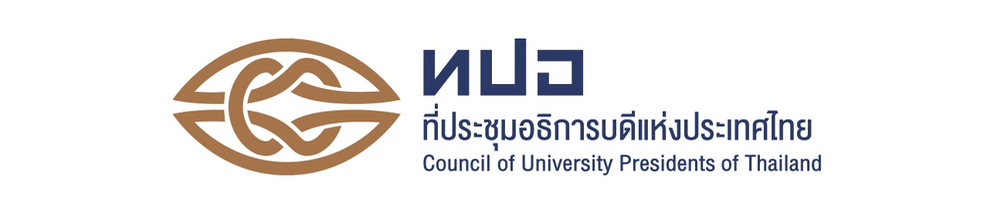 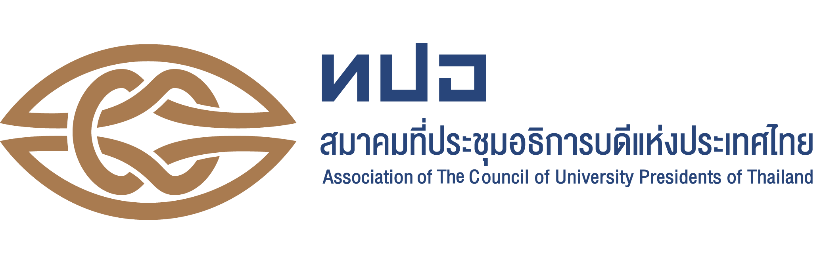 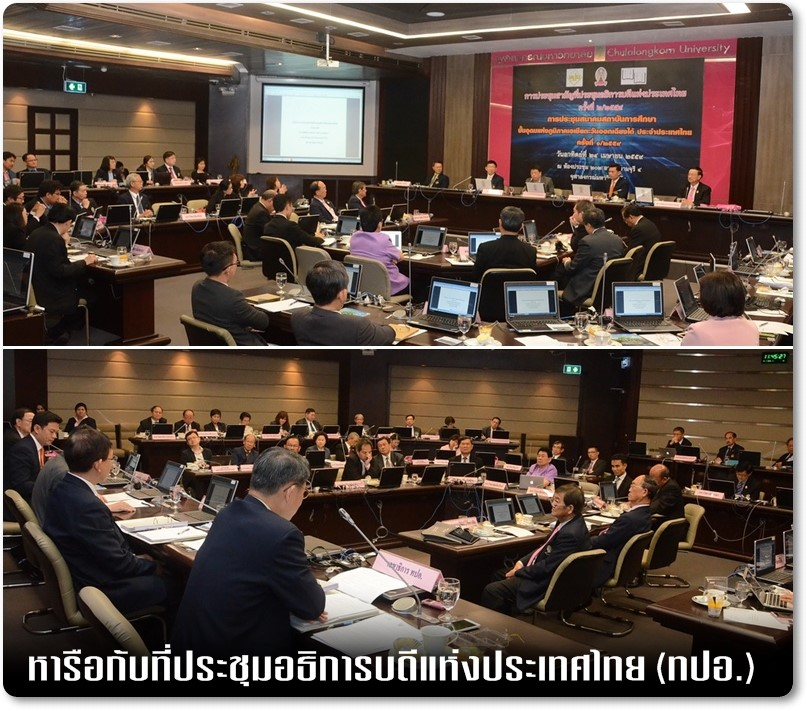 เป็นเครือข่ายการทำงานร่วมกันของมหาวิทยาลัย/สถาบันอุดมศึกษาของรัฐมีสมาชิก จำนวน 34 แห่ง
ไม่เป็นหน่วยงานของรัฐ จึงไม่ได้รับงบประมาณจากรัฐบาล
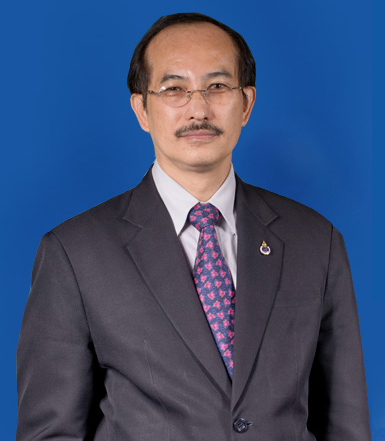 TCAS62
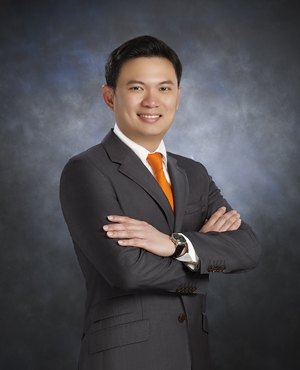 ศ.ดร.สุชัชวีร์ สุวรรณสวัสดิ์ 
ประธาน ทปอ.
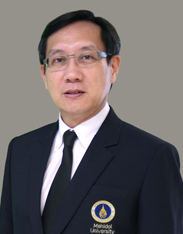 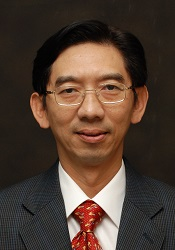 TCAS61
หลักสำคัญในการแก้ปัญหาและลดผลกระทบที่เกิดขึ้น ในการพัฒนา TCAS’62
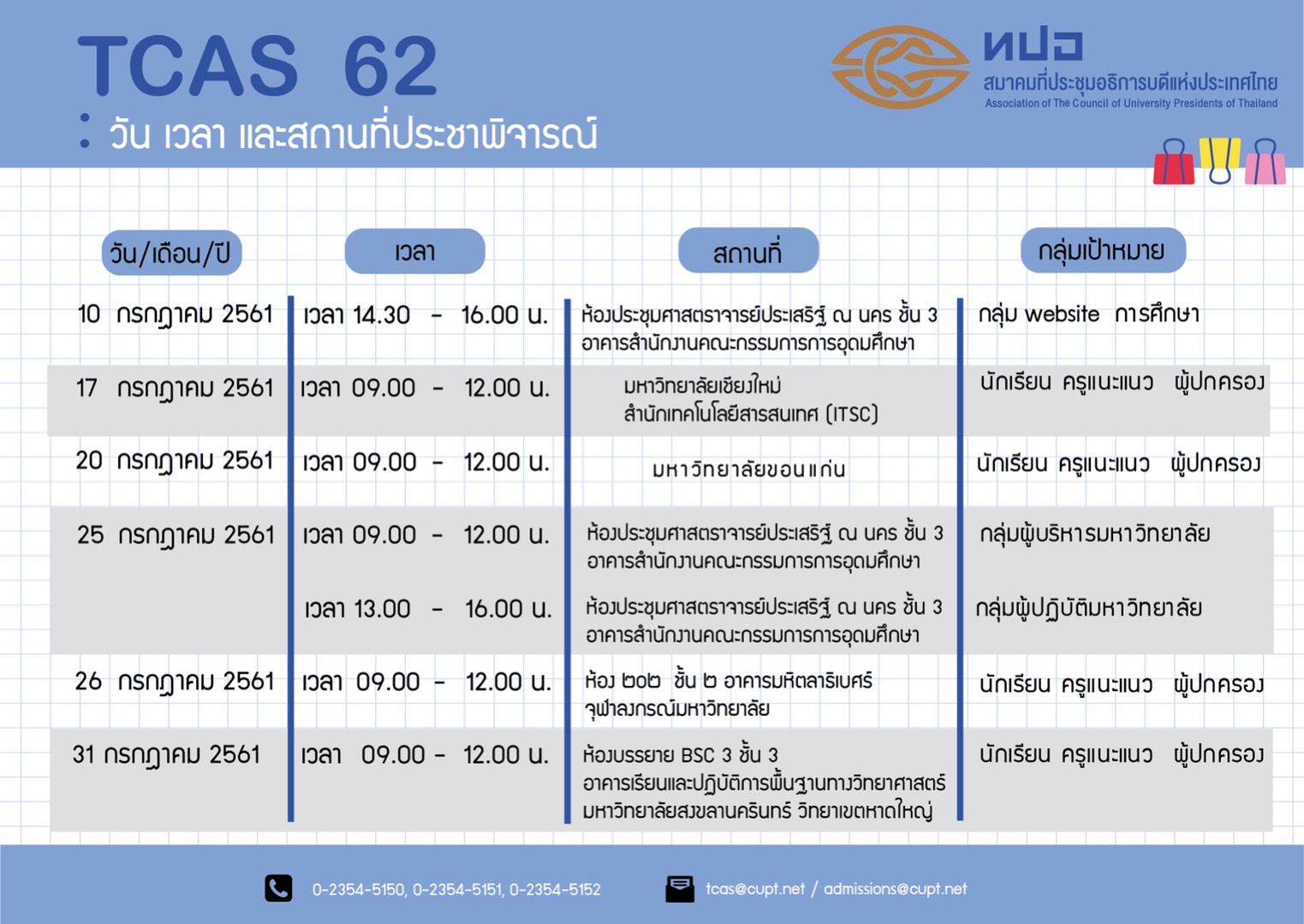 วัตถุประสงค์ TCAS62 ยังคงเดิม
วัตถุประสงค์ TCAS62
ยังคงมี 5 รอบ การรับในแต่ละรอบ
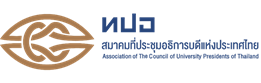 ประเด็นประชาพิจารณ์ TCAS 62
1
2
3
4
ผลการประชาพิจารณ์  จำนวน 22,518 คน
สรุปการปรับเปลี่ยน TCAS’62 หลังประชาพิจารณ์
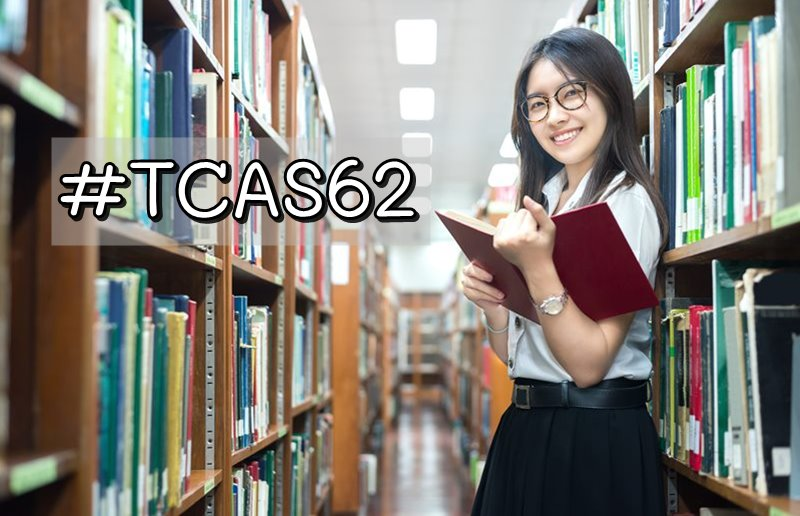 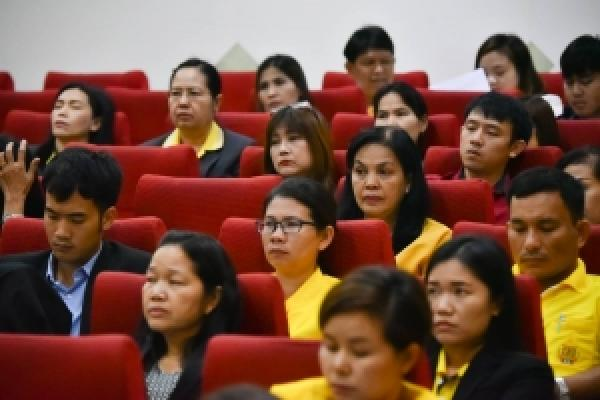 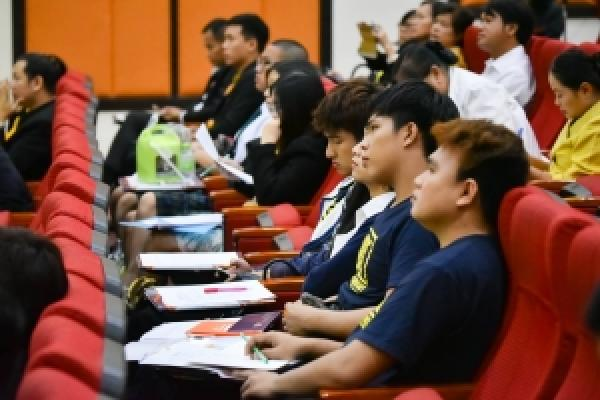 TCAS’62
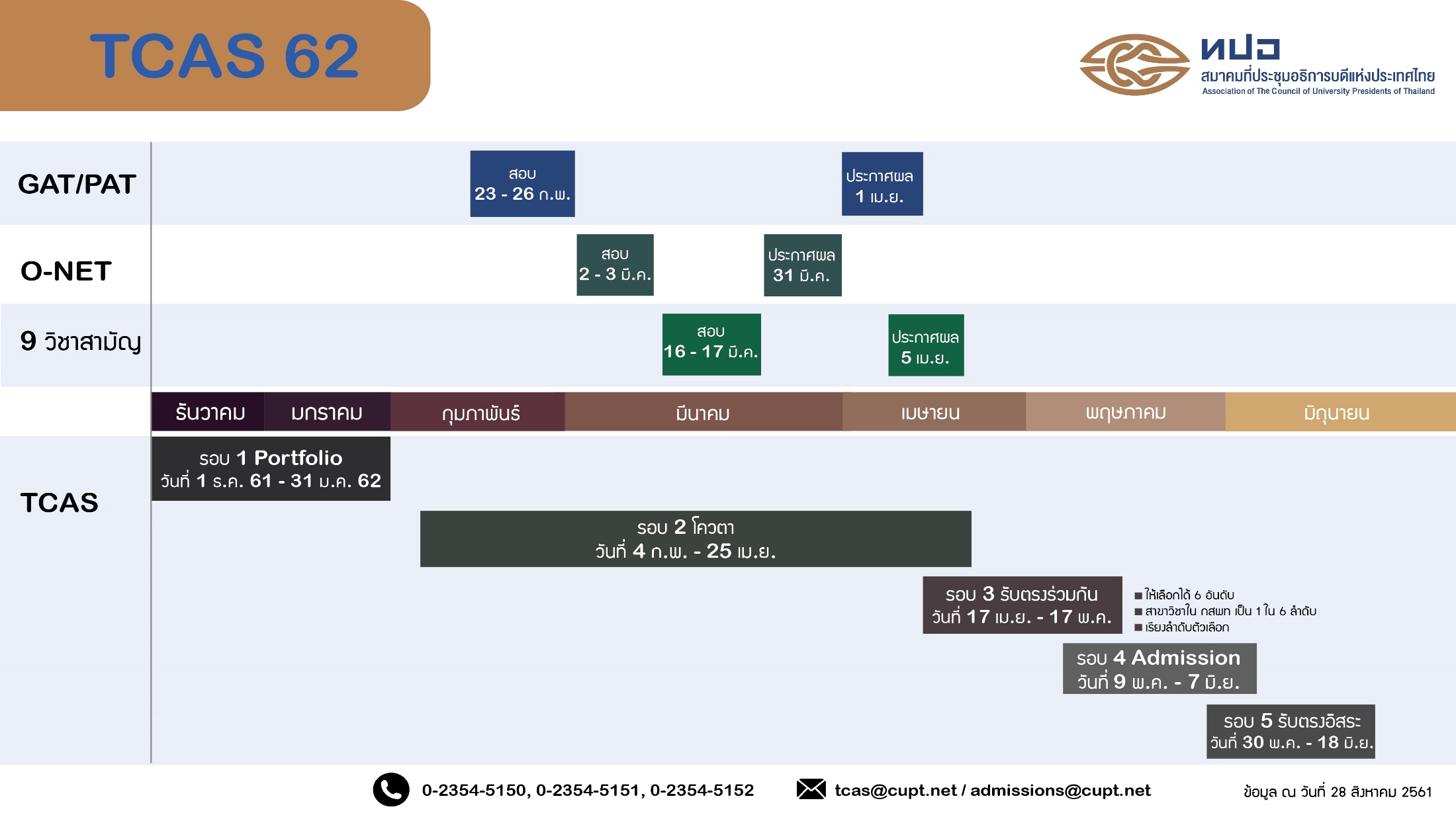 ยังคงมี 5 รอบ
รอบที่ 1 Portfolio ไม่มีการสอบข้อเขียน
ระยะเวลา 1 ธันวาคม 2561 ถึง 31 มกราคม 2562
นักเรียนยืนยันสิทธิ์การเลือกสาขาวิชาในระบบ Clearing-houseที่เว็บไซต์ ของ สมาคม ทปอ. (http://mytcas.com)
รอบที่ 1 การรับด้วย Portfolio - ไม่ใช้ผลการสอบ
Portfolio คือเอกสารที่แสดงตัวตน ความรู้ ความสามารถ ทักษะ การเข้าร่วมกิจกรรม ตลอดจนรางวัลที่ได้รับ ที่มีความสอดคล้องกับสาขาวิชาที่เราจะสมัคร
เอกสารที่จัดส่งไม่เกิน 10 หน้ากระดาษ A4
ถ้าจะใช้คะแนน GPAX จะเป็นคะแนน 5 ภาคการเรียน
รายละเอียดอื่นๆ นำมาเพิ่มเติมในวันสอบสัมภาษณ์ได้
การยื่น Portfolio แบบเดียวกัน ไปสมัครในหลายหลักสูตร โดยไม่ดูความสอดคล้องของตัวตน กับคุณสมบัติที่สาขาวิชาต้องการ เป็นสิ่งที่ทำให้เสียเงินโดยเปล่าประโยชน์
รอบที่ 2 โควตามีการสอบข้อเขียน
ระยะเวลา 4 กุมภาพันธ์ ถึง 25 เมษายน 2562
นักเรียนยืนยันสิทธิ์การเลือกสาขาวิชาในระบบ Clearing-houseที่เว็บไซต์ ของ สมาคม ทปอ. (http://mytcas.com)
รอบที่ 2 โควตา
รอบ 2 นี้มีระยะเวลาประมาณ 2 เดือนครึ่ง สมัครได้ถึง 23 มีนาคม 62
ช่วงเวลา 9-10 มีนาคม 2562 ทปอ. กำหนดให้จัดสอบรายวิชาเฉพาะของสาขาที่อยู่นอกเหนือการจัดสอบของ สทศ.  ซึ่งผลสอบนี้สามารถนำไปใช้ในรอบ 2, 3 และ 5 ได้ 
สาขาวิชาสามารถดึงคะแนนจาก สทศ มาใช้ในการคัดเลือกได้ เช่น คะแนนสามัญ 9 วิชา คะแนน GAT, PAT และใช้คะแนน GPAX 5 หรือ 6 ภาคการเรียนจาก จากศูนย์ข้อมูลสารสนเทศเพื่อการคัดเลือกเข้าสถาบันอุดมศึกษา
ระยะเวลา 17 เมษายน ถึง 15 พฤษภาคม 2562
รอบที่ 3 รับตรงร่วมกัน
รอบที่ 3 รับตรงร่วมกัน
รอบ 3 นี้มีระยะเวลาสั้นเพียง 1 เดือน รับสมัคร 17-29 เมษายน 2562
สมัครผ่านระบบ TCAS กลางร่วมกัน เลือกได้สูงสุด 6 สาขาวิชา และเรียงลำดับของแต่ละสาขาที่เลือกสมัคร ทั้งนี้ การเลือกสาขาวิชากับการชำระเงินแยกอิสระ สามารถชำระเงินเพิ่มเพื่อเลือกสาขาเพิ่มได้ ซึ่งระบบอนุญาตให้เปลี่ยนแปลงข้อมูลสาขาวิชาที่เลือกได้จนถึงเวลาปิดระบบ 
ชำระเงินค่าสมัครตามจำนวนสาขาวิชาที่เลือกสมัคร โดยชำระเงินผ่านระบบ Prompt Pay ที่ตู้ ATM, Mobile Banking และ Internet Banking ภายในเวลา 24.00 น. ของวันที่ 29 เมษายน 2562
ตัวอย่างการเลือกสมัครในรอบที่ 3 ที่มี กสพท. ร่วมด้วย
1. แพทยศาสตรบัณฑิต มหาวิทยาลัยสงขลานครินทร์
2. แพทยศาสตรบัณฑิต มหาวิทยาลัยศรีนครินทรวิโรฒ
3. แพทยศาสตรบัณฑิต มหาวิทยาลัยขอนแก่น
4. เภสัชศาสตรบัณฑิต  มหาวิทยาลัยเชียงใหม่
5. วิทยาศาสตรบัณฑิต สาขาวิชาเทคโนโลยีสารสนเทศ มหาวิทยาลัยเทคโนโลยีพระจอมเกล้าธนบุรี
6. วิทยาศาสตรบัณฑิต สาขาวิชาเทคโนโลยีสารสนเทศ สถาบันเทคโนโลยีพระจอมเกล้าเจ้าคุณทหารลาดกระบัง
การเลือกของ TCAS รอบ 3 มีการเรียงลำดับ 
สาขาวิชาที่อยู่ใน กสพท. ทั้งหมดจะเป็นตัวเลือกเช่นเดียวกับสาขาวิชานอก กพสท.
นักเรียนที่ได้รับการคัดเลือกต้องไปรับการสัมภาษณ์ และกระบวนการที่จำเป็นตามวันเวลา และสถานที่ที่มหาวิทยาลัยกำหนด
รอบที่ 4 Admission
ระยะเวลา 9 พฤษภาคม ถึง 7 มิถุนายน 2562
รอบที่ 5 รับตรงอิสระ
30 พฤษภาคม ถึง 18 มิถุนายน 2562
นักเรียนยืนยันสิทธิ์การเลือกสาขาวิชาในระบบ Clearing-houseที่เว็บไซต์ ของ สมาคม ทปอ. (http://mytcas.com)
หลักสูตรนานาชาติ หมายถึงหลักสูตรที่มีการจัดการศึกษาเป็นภาษาต่างประเทศ                          มีกลุ่มเป้าหมายทั้งที่เป็นนักเรียนไทยและต่างประเทศ รวมทั้งหลักสูตรที่มีความร่วมมือในการจัดการศึกษากับหลักสูตรในต่างประเทศ หลักสูตรเหล่านี้อาจมีการจัดการศึกษาแบบ              2 ภาคการศึกษา หรือ 3 ภาคการศึกษา ก็ได้
กระบวนการคัดเลือก
รอบ 1 รอบ 2 และ รอบ 5 ไม่กำหนดช่วงเวลาการสมัคร การคัดเลือก จัดการได้อย่างอิสระ เมื่อคัดเลือกแล้วให้ส่งชื่อมาบริหารจัดการสิทธิ์ตามรอบ เพื่อไม่ให้มีการใช้สิทธิ์ซ้ำซ้อน 
ในกรณีทีต้องการเข้ารอบ 3  ให้มาเป็นตัวเลือก 1 ใน 6 อันดับเหมือนหลักสูตรทั่วไป และรอบ 4 ให้กำหนดเป็นกลุ่มใหม่เพิ่มเติมจาก 10 กลุ่ม
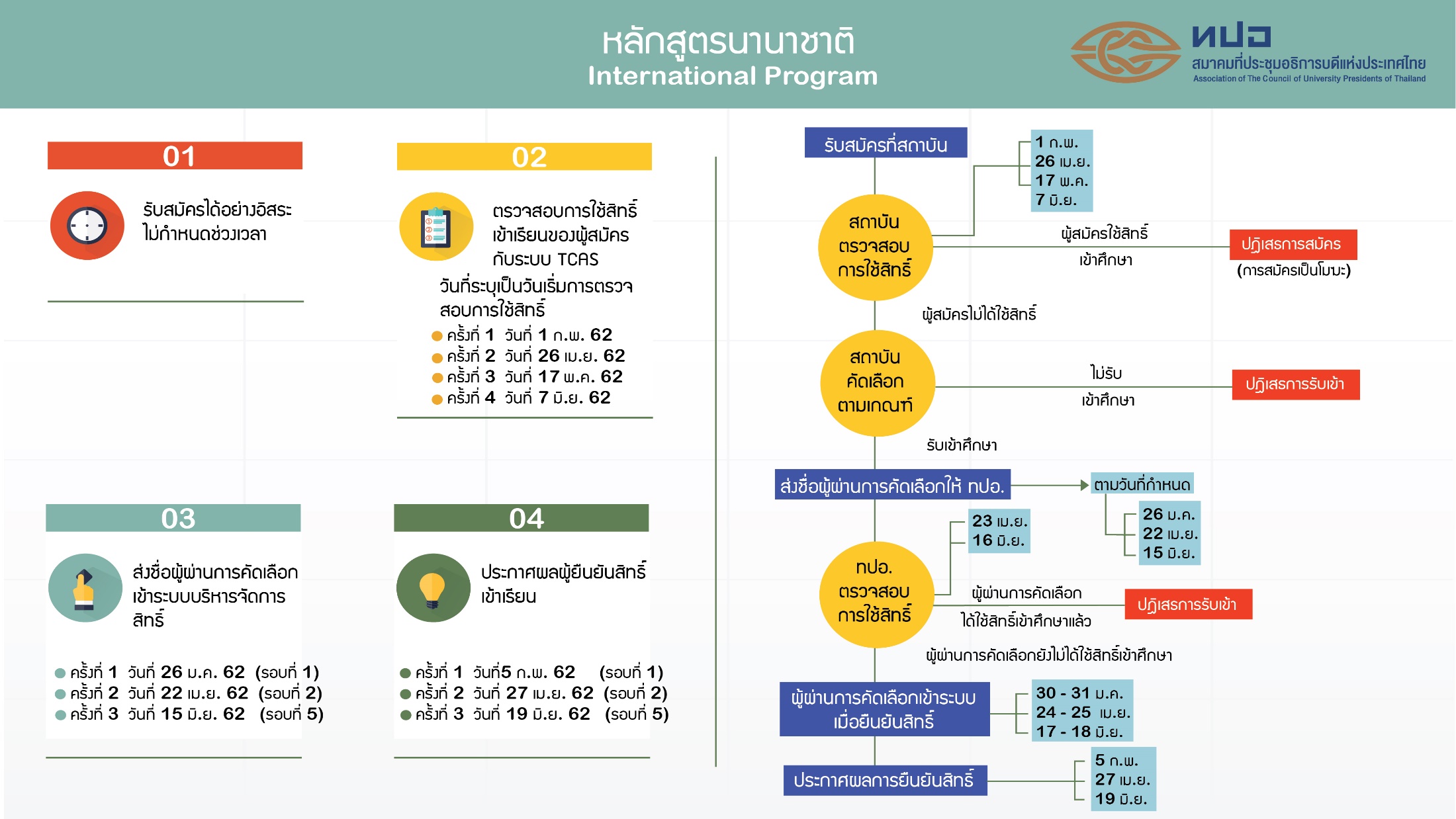 สถานะของการสมัคร ประกอบด้วย
เรียบร้อย = ได้ชำระเงินค่าสมัครเรียบร้อย และ ไม่เป็นผู้ที่มีชื่อยืนยันเข้าเรียนอยู่ หรือ ไม่เป็นผู้ที่ได้ยืนยันเข้าเรียนครบแล้ว 2 ครั้ง
ปฏิเสธการสมัคร = ไม่ได้ชำระเงินค่าสมัครภายในระยะเวลาของการรับสมัคร หรือ เป็นผู้ที่มีชื่อยืนยันการเข้าเรียนแล้ว หรือ เป็นผู้ที่ได้ยืนยันเข้าเรียนครบแล้ว 2 ครั้ง
รอตรวจสอบ = ได้ยืนยันสาขาวิชาที่สมัครแล้ว แต่สามารถแก้ไข เปลี่ยนแปลง สาขาวิชาที่สมัคร และลำดับที่ของสาขาวิชาที่เลือกได้จนถึงเวลาปิดรับสมัคร
อยู่ระหว่างการสมัคร = ยังไม่ได้ยืนยันสาขาวิชาที่สมัครให้เรียบร้อย
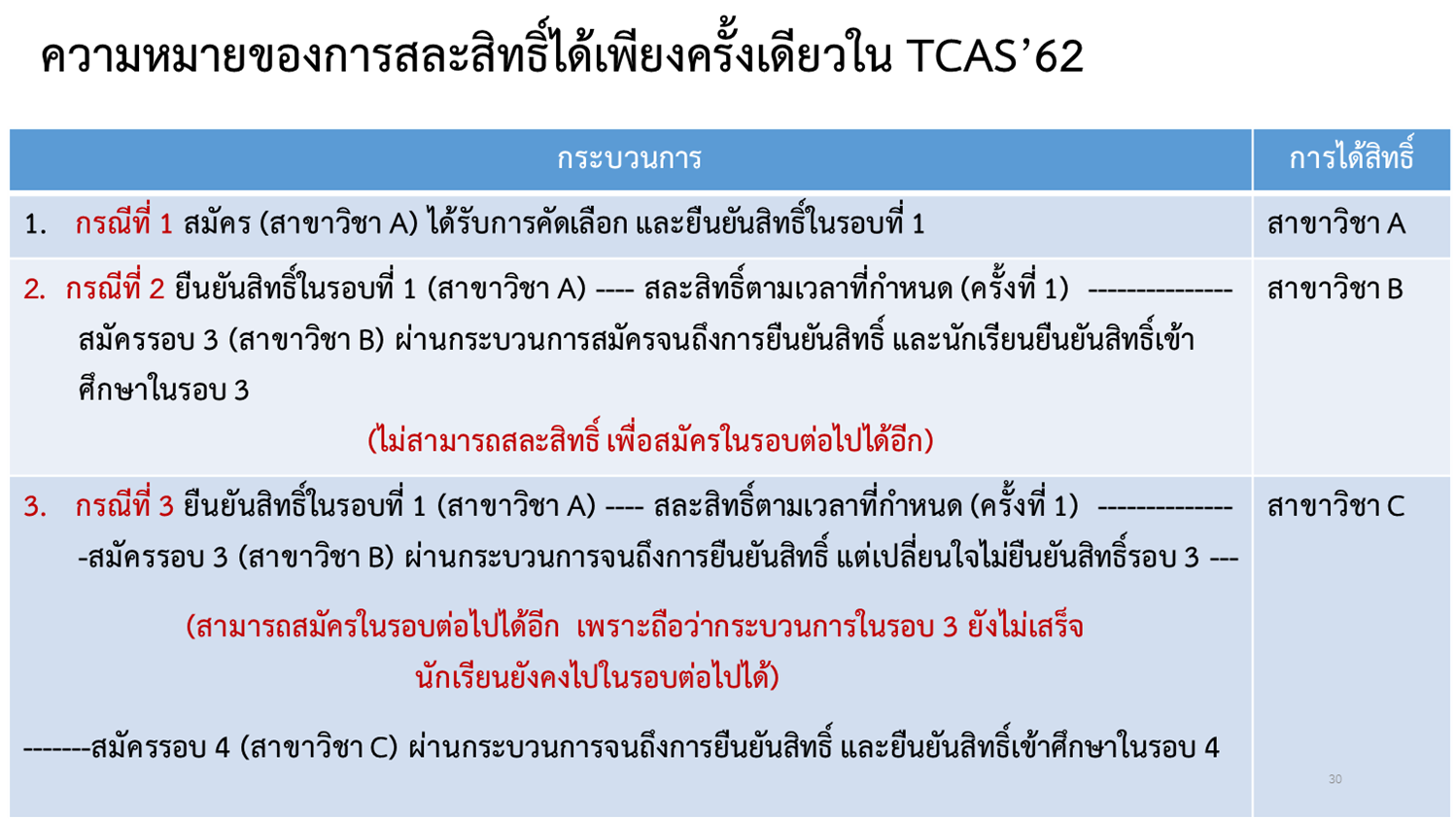 ได้เรียนในสาขาวิชา B
(สละสิทธิ์อีกไม่ได้แล้ว)
สมัครและเข้ารับการคัดเลือก รอบที่ 1
สาขาวิชา A
สมัครและเข้ารับการคัดเลือก รอบที่ 3
สาขาวิชา C
3
ไม่ยืนยันสิทธิ์
(ยังไปต่อได้)
ยืนยันสิทธิ์
1
ได้รับการคัดเลือก
ได้รับการคัดเลือก
ได้รับการคัดเลือก
ยืนยันสิทธิ์
สมัครและเข้ารับการคัดเลือก รอบที่ 2
สาขาวิชา B
ยืนยันสิทธิ์
ไม่ยืนยันสิทธิ์
ได้เรียนในสาขาวิชา C
(สละสิทธิ์อีกไม่ได้แล้ว)
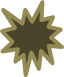 ได้เรียนในสาขาวิชา A
ได้เรียนในสาขาวิชา A
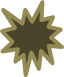 2
สละสิทธิ์ได้ครั้งเดียว
ตัวอย่างแบบที่ 1
ได้เรียนในสาขาวิชา B
(สละสิทธิ์อีกไม่ได้แล้ว)
สมัครและเข้ารับการคัดเลือก รอบที่ 1
สาขาวิชา A
สมัครและเข้ารับการคัดเลือก รอบที่ 3
สาขาวิชา C
3
ไม่ยืนยันสิทธิ์
(ยังไปต่อได้)
ยืนยันสิทธิ์
1
ได้รับการคัดเลือก
ได้รับการคัดเลือก
ได้รับการคัดเลือก
ไม่ยืนยันสิทธิ์
(ยังไปต่อได้)
ยืนยันสิทธิ์
สมัครและเข้ารับการคัดเลือก รอบที่ 2
สาขาวิชา B
ยืนยันสิทธิ์
ไม่ยืนยันสิทธิ์
ได้เรียนในสาขาวิชา C
(สละสิทธิ์อีกไม่ได้แล้ว)
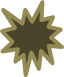 ได้เรียนในสาขาวิชา A
ได้เรียนในสาขาวิชา A
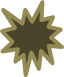 2
สละสิทธิ์ได้ครั้งเดียว
ตัวอย่างแบบที่ 2
ได้เรียนในสาขาวิชา E
(สละสิทธิ์อีกไม่ได้แล้ว)
สมัครและเข้ารับการคัดเลือก รอบที่ 2
สาขาวิชา B
สมัครและเข้ารับการคัดเลือก รอบที่ 5
สาขาวิชา F
3
ไม่ยืนยันสิทธิ์
(ยังไปต่อได้)
ยืนยันสิทธิ์
1
ได้รับการคัดเลือก
ได้รับการคัดเลือก
ได้รับการคัดเลือก
ยืนยันสิทธิ์
สมัครและเข้ารับการคัดเลือก รอบที่ 4
สาขาวิชา E
ยืนยันสิทธิ์
ไม่ยืนยันสิทธิ์
ได้เรียนใน
สาขาวิชา F
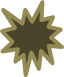 ได้เรียนในสาขาวิชา A
ได้เรียนในสาขาวิชา B
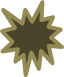 2
สละสิทธิ์ได้ครั้งเดียว
ตัวอย่างแบบที่ 3
การบริหารจัดการสิทธิ์ TCAS’62 ประกอบด้วย
การยืนยันสิทธิ์ – ผู้สมัครตอบรับที่จะเรียนในสาขาวิชาที่ผ่านการคัดเลือก
การไม่ยืนยันสิทธิ์ - ผู้สมัครปฏิเสธที่จะเรียนในสาขาวิชาที่ผ่านการคัดเลือก
การสละสิทธิ์ – ผู้สมัครสละสิทธิ์ที่ได้ยืนยันสิทธิ์ไปแล้ว ในระบบการบริหารสิทธิ์ ตามเวลาที่กำหนดในแต่ละรอบ ซึ่งทำได้เพียงครั้งเดียว
การคืนสิทธิ์ – ผู้สมัครเข้ามาสละสิทธิ์ในระบบ ทปอ. จะคืนสิทธิ์ให้ผู้สมัครไปสมัครในรอบต่อไปได้
การตรวจสอบสถานะการใช้สิทธิ์ – ทั้งผู้สมัครและมหาวิทยาลัย/สาขาวิชา เข้ามาตรวจสอบสิทธิ์ของผู้สมัครในระบบ  เพื่อป้องกันการใช้สิทธิ์ซ้ำซ้อน
ข้อกำหนดที่ต้องระมัดระวังสำหรับผู้สมัคร
การเลือกแบบเรียงลำดับในรอบที่ 3 และ 4 และจ่ายเงินตามจำนวนอันดับที่เลือกสมัคร สามารถเพิ่มได้จนครบเต็มจำนวน และไปชำระเงินเพิ่มเติม
การสละสิทธิ์ต้องทำภายในเวลาที่กำหนดในแต่ละรอบ
การใช้สิทธิ์ซ้ำซ้อน จะทำให้การคัดเลือกครั้งใหม่เป็นโมฆะ ผู้สมัครที่ยืนยันสิทธิ์แล้ว แอบไปสมัครคัดเลือกอีก โดยไม่สละสิทธิ์ก่อน
ข้อกำหนดที่ต้องระมัดระวังสำหรับมหาวิทยาลัย
ต้องไม่เก็บเงินค่าเล่าเรียน ค่ามัดจำ หรือค่าอื่นใด ยกเว้นค่าสมัครคัดเลือก ก่อนการยืนยันสิทธิ์
การตรวจสอบสถานะการใช้สิทธิ์ของผู้สมัคร เพื่อป้องกันการใช้สิทธิ์ซ้ำซ้อน
การประกาศผลการคัดเลือกในรอบที่ 1 และรอบที่ 2 พร้อมกับ ทปอ.
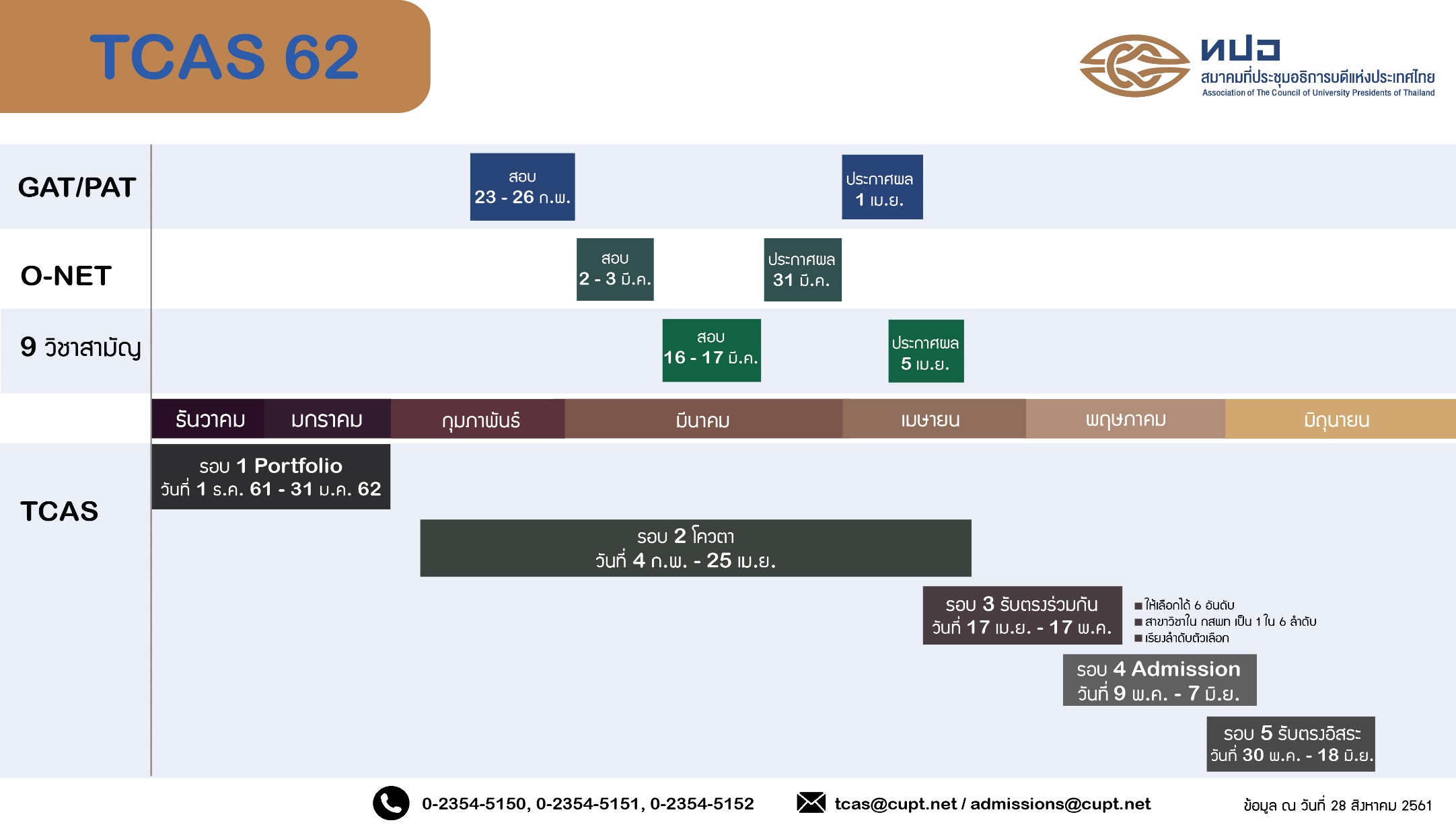 ร่างปฏิทินการดำเนินงาน TCAS62
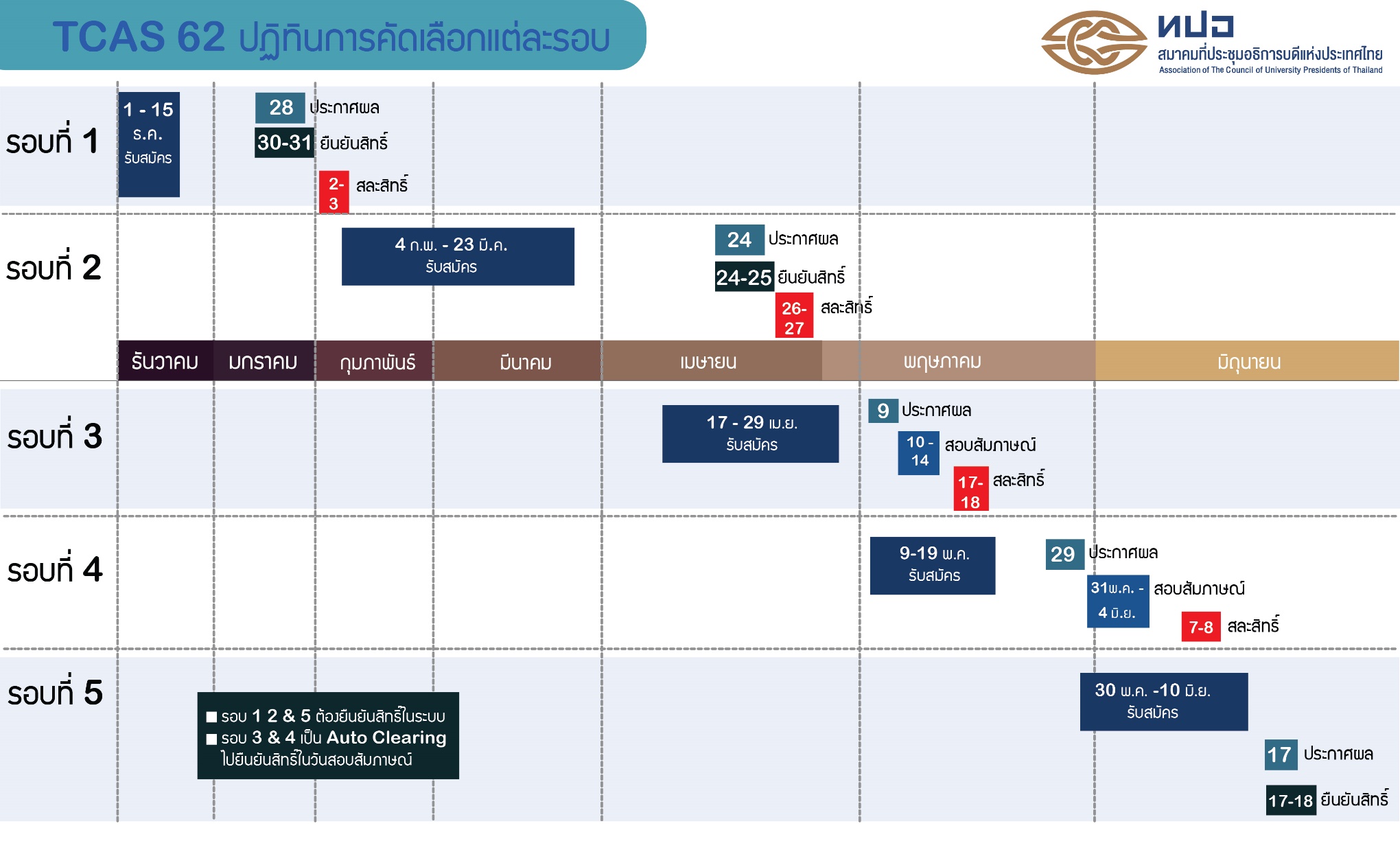 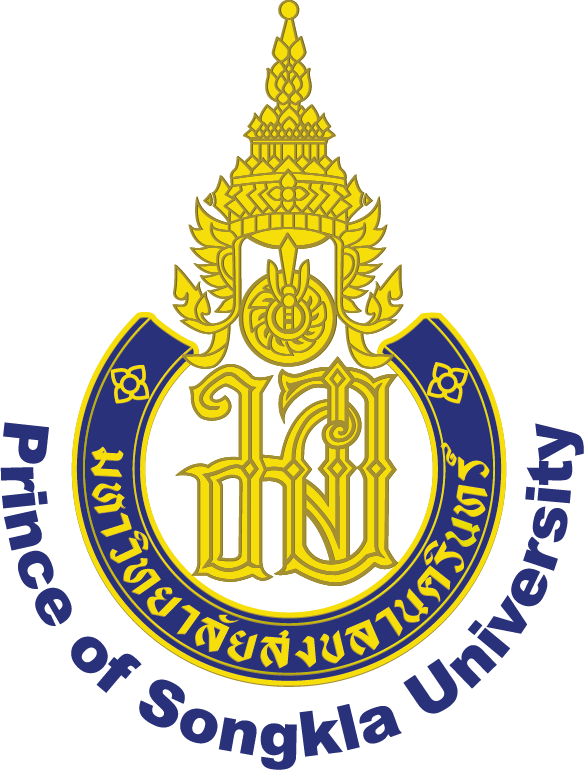 ประกาศมหาวิทยาลัยสงขลานครินทร์
เรื่อง   
การคัดเลือกนักเรียนใน  14  จังหวัดภาคใต้ 
เข้าศึกษาในมหาวิทยาลัยสงขลานครินทร์
โดยวิธีรับตรง (โควตาภูมิภาค)  ประจำปีการศึกษา  2562 (TCAS รอบที่ 2)
การแบ่งกลุ่มนักเรียนในการคัดเลือกโดยวิธีรับตรง
แบ่งนักเรียนของแต่ละโรงเรียน ออกเป็น  กลุ่ม 1  และ  กลุ่ม 2  
กลุ่ม 1 	รับจำนวน  40%  ของที่นั่งโควตารับตรง 14 จังหวัดภาคใต้(โควตาภูมิภาค)
ดัชนีเฉลี่ยสะสมในชั้นมัธยมศึกษาปีที่ 4, 5 และ ม.6 เทอม 1 อยู่ในลำดับที่สูงสุด 10% แรก ของจำนวนผู้สมัคร  ของแต่ละโรงเรียน (โดยไม่แยกสายการเรียน)   หากปรากฎว่าค่าดัชนีเฉลี่ยสะสมของลำดับที่สุดท้าย  (ตามเงื่อนไขที่กำหนดไว้ข้างต้น)  มีเท่ากันอยู่มากกว่าหนึ่งคน ให้ตัดสินด้วยค่าดัชนีเฉลี่ยประจำภาคการศึกษาที่หนึ่ง ของชั้น ม.6 ของผู้สมัครนั้น ๆ   และเศษของจำนวนผู้สมัครในกลุ่มนี้จะเป็นเท่าใดก็ตาม  ให้ปัดเป็นหนึ่ง   
กลุ่ม 2 	รับจำนวน  60%  ของที่นั่งโควตารับตรง 14 จังหวัดภาคใต้(โควตาภูมิภาค)
	เป็นนักเรียนผู้ไม่มีสิทธิ์จะอยู่ในกลุ่มที่ 1
สิทธิของนักเรียนกลุ่มที่ 1      จะได้รับการจัดลำดับที่  2  ครั้ง
ครั้งที่ 1    
เป็นการจัดลำดับที่โดยพิจารณาเฉพาะคณะ/สาขาวิชา ที่ได้เลือกไว้เป็นอันดับที่ 1 เท่านั้น 
แข่งกันเองเฉพาะนักเรียนกลุ่ม 1  ด้วยกันเอง(ถ้าไม่ได้รับคัดเลือก "สอบไม่ได้"  ก็จะนำรายชื่อไปสมทบกับผู้สมัครกลุ่ม 2)
จะต้องมีคะแนนสอบข้อเขียน  (รวมทุกวิชาที่ต้องใช้สำหรับอันดับการเลือกแรก) ไม่ต่ำกว่าร้อยละ 30 จึงจะมีสิทธิ์ได้รับการพิจารณาจัดลำดับที่ในครั้งนี้
ครั้งที่ 2    
เป็นการจัดลำดับที่พร้อมกับผู้สมัครที่อยู่ในกลุ่ม 2  โดยจะพิจารณาอันดับการเลือกทุกอันดับใหม่หมด
องค์ประกอบ และ ค่าน้ำหนัก ที่ใช้พิจารณาคัดเลือก
ใช้ผลคะแนนสอบข้อเขียนวิชาสามัญ 9 วิชา ซึ่งจัดสอบโดย สถาบันทดสอบทางการศึกษาแห่งชาติ (องค์การมหาชน) หรือ สทศ.   เป็นองค์ประกอบการพิจารณาคัดเลือก   
ผู้สมัครต้องมีผลคะแนนครบทุกวิชาตามที่คณะ/สาขาวิชากำหนด และ
มีคะแนนขั้นต่ำในวิชาที่คณะ/สาขาวิชากำหนด  
หากไม่เป็นไปตามเงื่อนไข คะแนนของผู้สมัครจะไม่ถูกนำไปรวมคะแนน และจัดลำดับที่ 
วิชาความถนัดทางวิชาชีพและวิชาการ (PAT) อาจนำมาใช้ประกอบการสัมภาษณ์ในแต่ละคณะหรือสาขาวิชา
ชุดวิชาที่ใช้คัดเลือก
ตัวอย่างชุดวิชาที่กำหนดในแต่ละคณะ/หลักสูตร
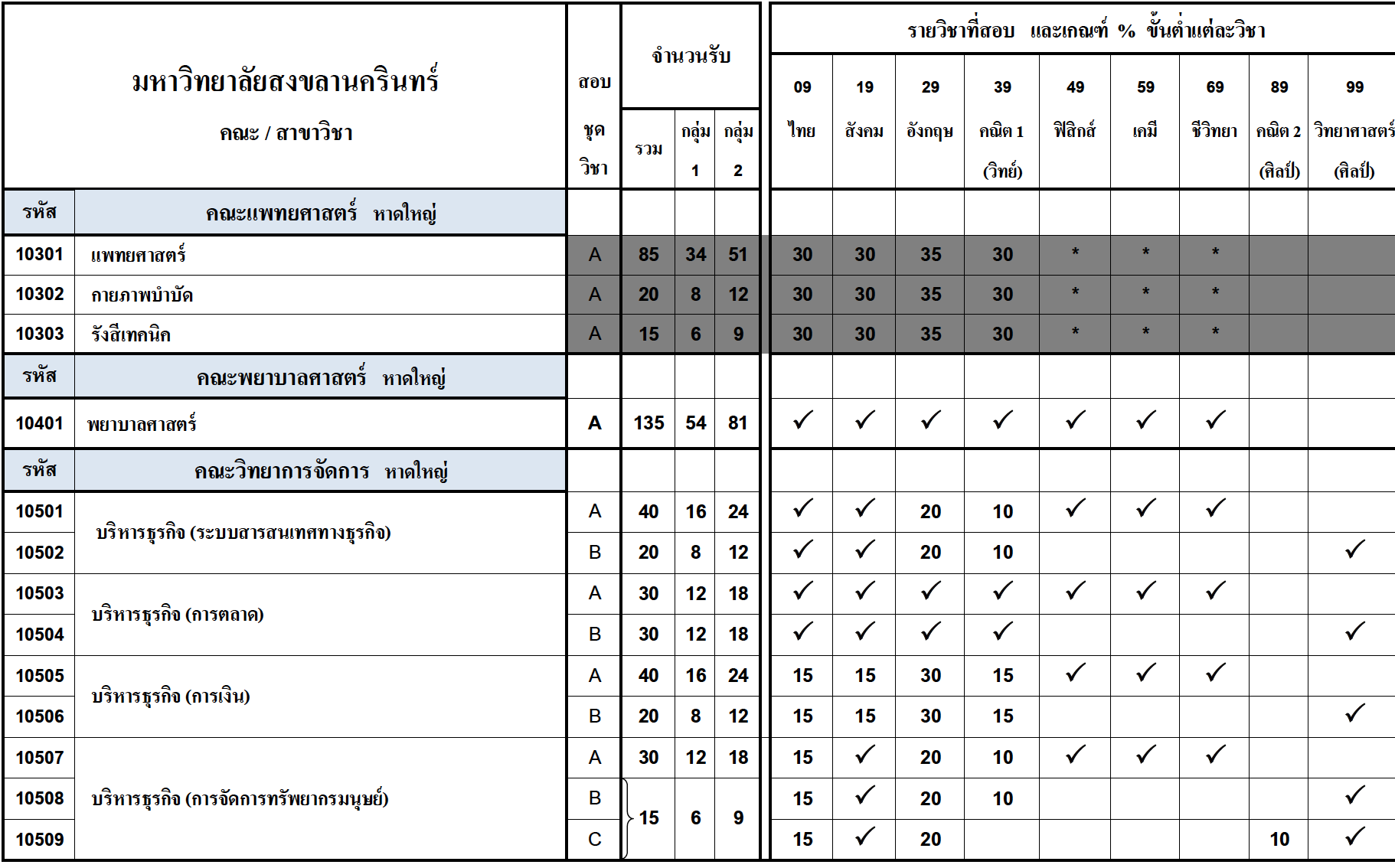 คุณสมบัติทั่วไปของผู้สมัคร
เป็นบุคคลที่อยู่ในประเทศไทยโดยถูกต้องตามกฏหมาย
เป็นนักเรียนที่กำลังศึกษาอยู่ในชั้นมัธยมศึกษาปีที่ 6 (สายสามัญ) หรือ กำลังศึกษาในระดับประกาศนียบัตรวิชาชีพ ชั้นปีที่ 3 (ปวช.3) ในโรงเรียน/วิทยาลัยต่างๆ ที่ สังกัดอยู่ใน 14 จังหวัดภาคใต้  
มีคุณสมบัติเฉพาะตามที่ คณะ / สาขาวิชา นั้นๆ  ได้กำหนดไว้ (ดูรายละเอียดในข้อที่ 4 และ 5)
เป็นผู้ที่ผ่านการทดสอบความพร้อมทางการศึกษา ตามที่คณะ / สาขาวิชา นั้นๆ  ได้กำหนดไว้
คุณสมบัติเฉพาะ และ ความพร้อมทางการศึกษาของผู้สมัคร
คณะวิศวกรรมศาสตร์
เป็นนักเรียนชั้นมัธยมศึกษาปีที่ 6  (ม.6) กลุ่มการเรียนวิทยาศาสตร์-คณิตศาสตร์  
ต้องศึกษารายวิชาในหลักสูตรมัธยมศึกษาตอนปลาย (ม.6)  โดยมีจำนวนหน่วยกิต ดังนี้
กลุ่มสาระวิชาวิทยาศาสตร์   ไม่น้อยกว่า  22  หน่วยกิต  (ต้องมีเนื้อหาวิชาชีววิทยารวมอยู่ด้วย)
กลุ่มสาระวิชาคณิตศาสตร์    ไม่น้อยกว่า  12  หน่วยกิต
คุณสมบัติเฉพาะ และ ความพร้อมทางการศึกษาของผู้สมัคร
คณะแพทยศาสตร์ 
เป็นนักเรียนชั้นมัธยมศึกษาปีที่ 6  (ม.6) กลุ่มการเรียนวิทยาศาสตร์-คณิตศาสตร์   
ต้องมีคุณสมบัติที่จะเข้ารับราชการได้หลังจากจบการศึกษาแล้ว
ต้องผ่านการทดสอบความพร้อมทางการศึกษา ในเรื่องต่างๆ ดังต่อไปนี้
ความสามารถในการมองเห็น และแยกสี 
ความสามารถในการฟังเสียง และการทรงตัว
ความสามารถในการใช้อวัยวะ มือ เท้า แขน ขา และกระดูกสันหลัง
สภาพร่างกาย สภาพจิตและประสาท
ความสมบูรณ์และความสามารถในการทำงานของอวัยวะภายในต่างๆ  อาทิ เช่น   ตับ  หัวใจ ไต  ปอด  สมอง  ต่อมไร้ท่อ  ฯลฯ
ก่อนเข้าศึกษาต้องสามารถทำสัญญาเข้ารับราชการได้ และต้องทำงานรับราชการเมื่อสำเร็จการศึกษาแล้วเป็นเวลาไม่น้อยกว่า 3 ปีติดต่อกัน ตามระเบียบและเงื่อนไขของรัฐบาลกับมหาวิทยาลัย
คุณสมบัติเฉพาะ และ ความพร้อมทางการศึกษาของผู้สมัคร
คณะพยาบาลศาสตร์ 
เป็นนักเรียนชั้นมัธยมศึกษาปีที่ 6 (ม.6) กลุ่มการเรียนวิทยาศาสตร์-คณิตศาสตร์  
สุขภาพสมบูรณ์แข็งแรง ไม่เป็นตาบอดสีทั้งสองข้างอย่างรุนแรง และไม่มีความบกพร่องทางการ 
ได้ยินแบบถาวรที่เป็นอุปสรรคต่อการศึกษาหรือฝึกปฏิบัติในวิชาชีพพยาบาล (มีใบรับรองแพทย์เป็นหลักฐาน) ยื่นก่อนเข้าสอบสัมภาษณ์ 
ผู้มีสิทธิ์เข้าศึกษา  ต้องเป็นผู้ที่ผ่านการสอบสัมภาษณ์และทดสอบความพร้อมทั้งด้านร่างกายและจิตใจ ต้องผ่านการทดสอบความพร้อมทางการศึกษา ในเรื่องต่าง ๆ  ดังต่อไปนี้ 
ความสามารถในการมองเห็น และแยกสี  
ความสามารถในการฟังเสียง และการทรงตัว 
ความสามารถในการใช้อวัยวะ มือ เท้า แขน ขา และกระดูกสันหลัง 
สภาพร่างกาย สภาพจิตและประสาท
ความสมบูรณ์และความสามารถในการทำงานของอวัยวะภายในต่างๆ  อาทิ  เช่น  ตับ  หัวใจ ไต  ปอด  สมอง  ต่อมไร้ท่อ  ฯลฯ
คุณสมบัติเฉพาะ และ ความพร้อมทางการศึกษาของผู้สมัคร
คณะเภสัชศาสตร์ 
เป็นนักเรียนชั้นมัธยมศึกษาปีที่ 6  (ม.6) กลุ่มการเรียนวิทยาศาสตร์-คณิตศาสตร์  
ต้องมีคุณสมบัติที่จะเข้ารับราชการได้หลังจากจบการศึกษาแล้ว 
ก่อนเข้าศึกษา ต้องสามารถทำสัญญาเข้ารับราชการได้ และต้องทำงานรับราชการเมื่อสำเร็จการศึกษาแล้วเป็นเวลาไม่น้อยกว่า 2 ปีติดต่อกัน  ตามระเบียบและเงื่อนไขของรัฐบาลกับมหาวิทยาลัย
ต้องผ่านการทดสอบความพร้อมทางการศึกษา ในเรื่องต่าง ๆ  ดังต่อไปนี้
ความสามารถในการมองเห็น และแยกสี
ความสามารถในการฟังเสียง และการทรงตัว
ความสามารถในการใช้อวัยวะ มือ เท้า แขน ขา และกระดูกสันหลัง
สภาพร่างกาย สภาพจิตและประสาท
ความสมบูรณ์และความสามารถในการทำงานของอวัยวะภายในต่างๆ  อาทิ เช่น  ตับ  หัวใจ ไต  ปอด  สมอง  ต่อมไร้ท่อ  ฯลฯ
คุณสมบัติเฉพาะ และ ความพร้อมทางการศึกษาของผู้สมัคร
คณะทันตแพทยศาสตร์
เป็นนักเรียนชั้นมัธยมศึกษาปีที่ 6  (ม.6) กลุ่มการเรียนวิทยาศาสตร์-คณิตศาสตร์
มีคุณสมบัติเฉพาะของผู้สมัครเข้าศึกษาหลักสูตรทันตแพทยศาสตรบัณฑิต ตามประกาศคณะทันตแพทยศาสตร์ มหาวิทยาลัยสงขลานครินทร์ เรื่อง คุณสมบัติเฉพาะของผู้สมัครเข้าศึกษาหลักสูตรทันตแพทยศาสตรบัณฑิต ประกาศ ณ วันที่ 2 ธันวาคม พ.ศ.2559 และประกาศคณะทันตแพทยศาสตร์ มหาวิทยาลัยสงขลานครินทร์ เรื่อง เพิ่มเติมคุณสมบัติเฉพาะของผู้สมัครเข้าศึกษาหลักสูตรทันตแพทยศาสตรบัณฑิต ประกาศ ณ วันที่ 9 มกราคม    พ.ศ. 2560 ตามรายละเอียดในเว็บไซต์หน่วยกิจการนักศึกษา คณะทันตแพทยศาสตร์ http://www.dent.psu.ac.th/unit/student/index.php/2017-04-21-07-40-54.html
ต้องผ่านการตรวจร่างกาย สอบสัมภาษณ์และการทดสอบความพร้อมทางการศึกษา
สามารถทำสัญญากับมหาวิทยาลัยสงขลานครินทร์ 
ยุติหรือเลิกการศึกษาก่อนสำเร็จการศึกษาตามหลักสูตรฯ โดยลาออกจากการเป็นนักศึกษา   หรือมีเจตนาจงใจ ละเลย ทอดทิ้งการศึกษา   หรือประพฤติตนไม่สมควรจนเป็นเหตุให้พ้นสภาพการเป็นนักศึกษา ต้องชดใช้เงินเป็นเบี้ยปรับตามสัญญาที่ทำไว้กับมหาวิทยาลัย
เมื่อสำเร็จการศึกษา ต้องปฏิบัติงานในส่วนราชการหรือหน่วยงานต่าง ๆ ของรัฐได้ เป็นเวลาไม่น้อยกว่า 3 ปีติดต่อกัน ตามระเบียบและเงื่อนไขของรัฐบาลและมหาวิทยาลัย
คุณสมบัติเฉพาะ และ ความพร้อมทางการศึกษาของผู้สมัคร
คณะการแพทย์แผนไทย
เป็นนักเรียนชั้นมัธยมศึกษาปีที่ 6  (ม.6) กลุ่มการเรียนวิทยาศาสตร์-คณิตศาสตร์  
ต้องศึกษารายวิชาในหลักสูตรมัธยมศึกษาตอนปลาย โดยมีจำนวนหน่วยกิตใน 3 กลุ่มสาระการเรียนรู้ ดังนี้
กลุ่มสาระการเรียนรู้วิทยาศาสตร์ ไม่น้อยกว่า 22 หน่วยกิต
กลุ่มสาระการเรียนรู้คณิตศาสตร์ ไม่น้อยกว่า 12 หน่วยกิต
กลุ่มสาระการเรียนรู้ภาษาต่างประเทศ (ภาษาอังกฤษ) ไม่น้อยกว่า 9 หน่วยกิต
มีสุขภาพสมบูรณ์แข็งแรง และปราศจากโรค อาการของโรค หรือความพิการ อันเป็นอุปสรรคต่อการศึกษา การปฏิบัติงาน และการประกอบวิชาชีพสาขาการแพทย์แผนไทย ดังต่อไปนี้ 
 มีปัญหาทางจิตเวชขั้นรุนแรงอันอาจเป็นอันตรายต่อตนเอง และ/หรือผู้อื่น เช่น โรคจิต (psychotic disorders) โรคอารมณ์ผิดปกติ (Mood disorders) โรคประสาทรุนแรง (Severe neurotic disorders)  โรคบุคลิกภาพผิดปกติ (Personality disorders) โดยเฉพาะ antisocial personality disorder หรือ Borderline personality disorders รวมถึงปัญหาทางจิตเวชอื่นๆ   อันเป็นอุปสรรคต่อการศึกษา การปฏิบัติงาน และการประกอบวิชาชีพสาขาการแพทย์แผนไทย
คุณสมบัติเฉพาะ และ ความพร้อมทางการศึกษาของผู้สมัคร
คณะการแพทย์แผนไทย(ต่อ)
เป็นโรคติดต่อในระยะติดต่ออันตราย ที่อาจเกิดอันตรายต่อตนเอง ต่อผู้ป่วย หรือส่งผลให้เกิดความพิการอย่างถาวร อันเป็นอุปสรรคต่อการศึกษา การปฏิบัติงาน และการประกอบวิชาชีพสาขาการแพทย์แผนไทย อาทิ โรคเรื้อน โรคเท้าช้าง วัณโรคในระยะอันตราย
เป็นโรคไม่ติดต่อหรือภาวะอันเป็นอุปสรรคต่อการศึกษา การปฏิบัติงาน และการประกอบวิชาชีพสาขาการแพทย์แผนไทย ได้แก่
โรคลมชักที่ยังไม่สามารถควบคุมได้  (โรคลมชักที่ไม่มีอาการชักมาแล้วอย่างน้อย 3 ปีโดยมีการรับรองจาก แพทย์ผู้เชี่ยวชาญ ถือเป็นโรคลมชักที่ควบคุมได้) 
โรคหัวใจระดับรุนแรง จนเป็นอุปสรรคต่อการศึกษา และการประกอบวิชาชีพ
โรคความดันเลือดสูงรุนแรง และมีภาวะแทรกซ้อนจนทำให้เกิดพยาธิสภาพต่ออวัยวะอย่างถาวร
ภาวะไตวายเรื้อรัง 
โรคติดสารเสพติดให้โทษอย่างร้ายแรง และโรคพิษสุราเรื้อรัง 
มีความพิการทางร่างกายอันเป็นอุปสรรคต่อการศึกษา การปฏิบัติงาน และการประกอบวิชาชีพ
คุณสมบัติเฉพาะ และ ความพร้อมทางการศึกษาของผู้สมัคร
คณะการแพทย์แผนไทย(ต่อ)
 ความผิดปกติในการเห็นภาพ โดยมีอย่างน้อยข้อใดข้อหนึ่งดังต่อไปนี้ 
ตาบอดสีทั้งสองข้าง ที่มีระดับปานกลางขึ้นไป
ระดับการมองเห็นในตาข้างดี แย่กว่า 6/12 หรือ 20/40
สายตาไม่ปกติ เมื่อรักษาโดยใช้แว่นแล้วยังมีสายตาต่ำกว่า 6/24  ทั้งสองข้าง 
ไม่สามารถมองเห็นภาพเป็นสามมิติ
หูหนวกหรือหูตึง 
โรคหรือความพิการอื่น ๆ ซึ่งมิได้ระบุไว้ที่คณะกรรมการผู้ตรวจสอบเห็นว่าเป็นอุปสรรคต่อ
การศึกษาผู้เข้าศึกษาที่ให้ข้อมูลอันเป็นเท็จ หรือจงใจปกปิดข้อมูล หรือแม้ปรากฏเป็นความเท็จขึ้นภายหลังจะต้องถูกตัดสิทธิ์การศึกษา
คุณสมบัติเฉพาะ และ ความพร้อมทางการศึกษาของผู้สมัคร
คณะอุตสาหกรรมเกษตร
เป็นนักเรียนชั้นมัธยมศึกษาปีที่ 6  (ม.6) กลุ่มการเรียนวิทยาศาสตร์-คณิตศาสตร์  
ต้องศึกษารายวิชาในหลักสูตรมัธยมศึกษาตอนปลาย โดยมีจำนวนหน่วยกิตใน 3 กลุ่มสาระการเรียนรู้ ดังนี้
กลุ่มสาระการเรียนรู้วิทยาศาสตร์ ไม่น้อยกว่า 22 หน่วยกิต
กลุ่มสาระการเรียนรู้คณิตศาสตร์ ไม่น้อยกว่า 12 หน่วยกิต
คุณสมบัติเฉพาะ และ ความพร้อมทางการศึกษาของผู้สมัคร
คณะเทคนิคการแพทย์
เป็นนักเรียนชั้นมัธยมศึกษาปีที่ 6  (ม.6) กลุ่มการเรียนวิทยาศาสตร์-คณิตศาสตร์  
ต้องมีใบรับรองจักษุแพทย์จากโรงพยาบาลของรัฐหรือเอกชน  โดยจักษุแพทย์รับรองว่า “ ไม่มีภาวะตาบอดสีขั้นรุนแรง อันเป็นอุปสรรคต่อการศึกษา โดยผ่านการตรวจ FARNSWORTH D 15 hue Test ซึ่งผลตรวจจะต้องไม่มีเส้นตัดขวางมากกว่าหรือเท่ากับ 10 เส้น ที่ถือว่าเป็นตาบอดสีขั้นรุนแรง(ตามแนวทางการตรวจตาบอดสีของราชวิทยาลัยจักษุแพทย์แห่งประเทศไทย) โดยยื่นในวันสอบสัมภาษณ์
คุณสมบัติเฉพาะ และ ความพร้อมทางการศึกษาของผู้สมัคร
คณะสัตวแพทยศาสตร์
เป็นนักเรียนชั้นมัธยมศึกษาปีที่ 6 (ม.6) กลุ่มการเรียนวิทยาศาสตร์-คณิตศาสตร์  
ผู้สมัครเข้าศึกษาคณะสัตวแพทยศาสตร์ จะต้องมีสุขภาพสมบูรณ์แข็งแรง และปราศจากโรค อันเป็นอุปสรรคต่อการศึกษา การปฏิบัติงาน และการประกอบวิชาชีพสัตวแพทย์
ในกรณีที่มีปัญหาการวินิจฉัยคุณสมบัติทั่วไป  คุณสมบัติเฉพาะ  และความพร้อมทางการศึกษาของผู้สมัครหรือ ผู้มีสิทธิเข้าศึกษา   
คณะกรรมการดำเนินการคัดเลือก ฯ  สงวนสิทธิที่จะเป็นผู้ตัดสิน  และถือเป็นยุติ   
หากปรากฏในภายหลังว่า  ผู้สมัครขาดคุณสมบัติทั่วไป หรือคุณสมบัติเฉพาะ 
หรือความพร้อมทางการศึกษาข้อใดข้อหนึ่ง ผู้สมัครจะถูกตัดสิทธิ์จากการคัดเลือกครั้งนี้  และแม้ว่าจะได้ลงทะเบียนเข้าศึกษาแล้ว ก็จะถูกถอนสภาพการเป็นนักศึกษา
คณะ/สาขาวิชา ที่เปิดรับนักเรียนหลักสูตรประกาศนียบัตร (ปวช. 3)
นักเรียนที่กำลังศึกษาในหลักสูตรประกาศนียบัตรชั้นปีที่ 3 (ปวช.3) สามารถสมัครเข้าศึกษาได้ เฉพาะ คณะ/สาขาวิชา ที่ระบุไว้เท่านั้น (หน้า 24-26)
การสมัครเข้ารับการคัดเลือก    มี 2 ขั้นตอน
ขั้นตอนที่ 1   การสมัครโครงการรับตรง 14 จังหวัดภาคใต้ (โควตาภูมิภาค) 
				ระหว่าง 7-21 มกราคม 2562 
กรอกข้อมูลสมัครผ่าน website ที่  www.entrance.psu.ac.th  แล้ว
สั่งพิมพ์ใบสมัคร เพื่อนำไปชำระเงินค่าสมัครเหมาจ่าย  400  บาท  ที่ธนาคารกรุงไทย หรือ ธนาคารไทยพาณิชย์	
 ขั้นตอนที่ 2   สมัครเลือก คณะ/สาขาวิชา ที่ต้องการจะเข้าศึกษา 
สมัครด้วยตนเองผ่าน website ที่ www.entrance.psu.ac.th    ระหว่างวันที่ 5 - 8 เมษายน 2562  แต่หากผู้สมัครไม่ทำการเลือกคณะ/สาขาวิชา ในเวลาที่กำหนด  มหาวิทยาลัยจะถือว่าผู้สมัครประสงค์จะสละสิทธิ์จากการคัดเลือก
ผู้สมัครสามารถเลือกคณะ/สาขาวิชา ตามลำดับความต้องการได้ไม่เกิน 4 อันดับ
สั่งพิมพ์ใบสมัครออกมาเพื่อเก็บไว้เป็นหลักฐาน
อัตราค่าสมัคร
ค่าสมัครเหมาจ่าย  จำนวน   400   บาท
เลือกอับดับ คณะ/สาขาวิชา ได้สูงสุด 4 อันดับ
เอกสารที่ต้องใช้ในวันสอบสัมภาษณ์
บัตรประจำตัวประชาชน หรือหลักฐานที่ทางราชการออกให้ว่าได้รับอนุญาตให้อยู่ในประเทศไทย  ฉบับจริง และสำเนา  1 ชุด 
ใบ ปพ.1 ของชั้นมัธยมศึกษาตอนปลาย (ม.6) ที่สำเร็จการศึกษา ฉบับจริง และสำเนา 1 ชุด
ใบรายงานการตรวจสุขภาพร่างกายจากโรงพยาบาลของรัฐ หรือเอกชน 
       download แบบฟอร์มได้ที่ 	www.entrance.psu.ac.th  (ยกเว้นคณะแพทยศาสตร์ และคณะทันตแพทยศาสตร์
*สำหรับคณะการแพทย์แผนไทย มีรายละเอียดเพิ่มเติม ให้ดูในประกาศฯ
หมายเหตุ     	เอกสารที่ถ่ายสำเนา ให้ผู้สมัครเขียนรับรองสำเนาว่า 
 			       “สำเนาถูกต้องถ่ายจากต้นฉบับจริง”  และเซ็นชื่อรับรองสำเนาถูกต้องทุกแผ่น
การตรวจร่างกาย
ให้นำใบรายงานการตรวจสุขภาพร่างกาย ไปขอรับการตรวจที่โรงพยาบาลประจำจังหวัด/ประจำอำเภอ หรือโรงพยาบาลศูนย์  หรือโรงพยาบาลที่สังกัดมหาวิทยาลัย  ให้เรียบร้อยก่อนวันสอบสัมภาษณ์
นำใบรายงานผลการตรวจสุขภาพฯ ที่ได้ประทับตรารับรองแล้วจากโรงพยาบาล  ไปยื่นต่อกรรมการสอบสัมภาษณ์  ในวันสอบสัมภาษณ์
เฉพาะผู้ที่สอบได้คณะแพทยศาสตร์ และ คณะทันตแพทยศาสตร์   ให้ไปขอรับการตรวจร่างกายที่โรงพยาบาลสงขลานครินทร์ รายละเอียดคณะฯ จะแจ้งในวันที่ 17 เมษายน 2562  (อัตราค่าใช้จ่ายจะแจ้งในวันที่ 12 เมษายน 2562)
การสอบสัมภาษณ์
สถานที่สอบสัมภาษณ์  จะประกาศ ให้ทราบพร้อมการประกาศรายชื่อผู้มีสิทธิ์เข้าสอบสัมภาษณ์
หลังเสร็จการสอบสัมภาษณ์ แต่ละคน  
กรรมการสอบสัมภาษณ์จะแจ้งผลการสอบให้ผู้เข้าสอบได้ทราบทันที
ผู้ใดไม่ไปสอบสัมภาษณ์ตามที่ได้กำหนดไว้ จะถือว่าผู้นั้นสละสิทธิ์การเข้าศึกษา
ในมหาวิทยาลัยสงขลานครินทร์โดยวิธีรับตรง(โควตาภูมิภาค)
ปฏิทินดำเนินการคัดเลือกนักเรียนใน 14 จังหวัดภาคใต้  โดยวิธีรับตรง (โควตาภูมิภาค)  มหาวิทยาลัยสงขลานครินทร์ ประจำปีการศึกษา  2562
ปฏิทินดำเนินการคัดเลือกนักเรียนใน 14 จังหวัดภาคใต้  โดยวิธีรับตรง (โควตาภูมิภาค)  มหาวิทยาลัยสงขลานครินทร์ ประจำปีการศึกษา  2562(ต่อ)
ข้อแนะนำผู้สมัคร
ผู้สมัครควรลงทะเบียน ที่เว็บไซต์ ของ สมาคม ทปอ. (http://mytcas.com) ก่อนสมัครสมาชิกเพื่อรับรหัสผ่านของระบบสอบคัดเลือกโดยวิธีรับตรงของมหาวิทยาลัยสงขลานครินทร์
ในการตั้งชื่อ เมล์ของผู้สมัคร แนะนำให้ตั้งชื่อเมล์ให้สอดคล้องกับชื่อนักเรียนเพื่อจะได้จดจำได้ง่าย เช่น
ขอขอบคุณสไลด์เกี่ยวกับTCAS 62จากสมาคม ทปอ.